Хроническое  физическое перенапряжение. Этиология, патогенез, клиника, профилактика, лечение.
Кафедра медицинской реабилитации
доцент кафедры, к.м.н.
Орлов М.М.
Таблица  Признаки развития утомления
Переутомление – это пограничное, переходное состояние, которое, если вовремя не принять необходимые меры, может привести к перетренированности. Перетренированность – это общий генерализованный процесс – нарушение установившегося в процессе тренировки оптимального уровня нервно-гормональной регуляции, состояния и взаимоотношения отдельных физиологических систем, дезинтеграция двигательного и вегетативного компонентов реакции, нарушение равновесия холин- и адренергических влияний, т.е. дезадаптации.
Признаки перетренированности
ухудшение самочувствия, 
снижение общей и спортивной работоспособности, 
 преобладание жалоб невротического характера: появляются повышенная утомляемость, апатия, либо, наоборот, раздражительность, агрессивность, неустойчивое настроение, нарушения сна и аппетита, неприятные ощущения в области сердца, головная боль, сердцебиение, 
тяжесть в ногах и в области печени, 
одышка.
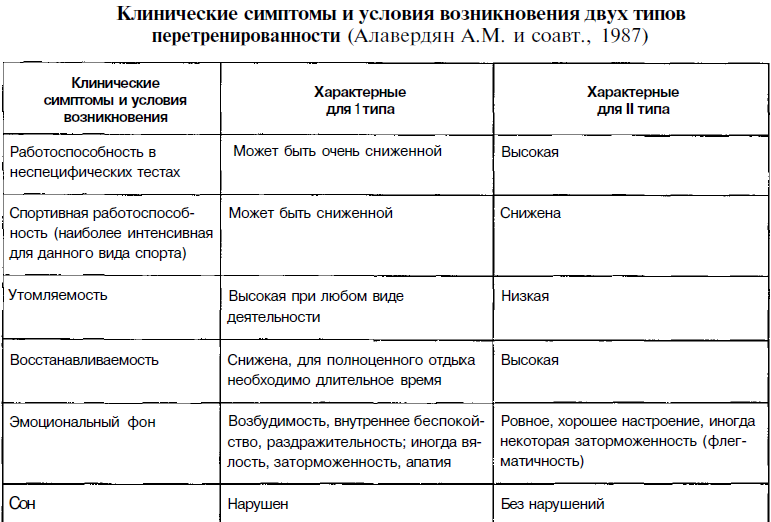 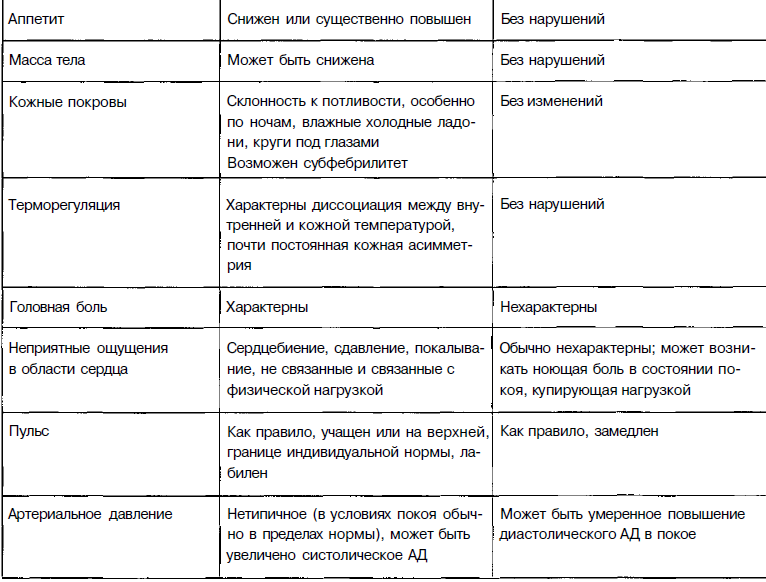 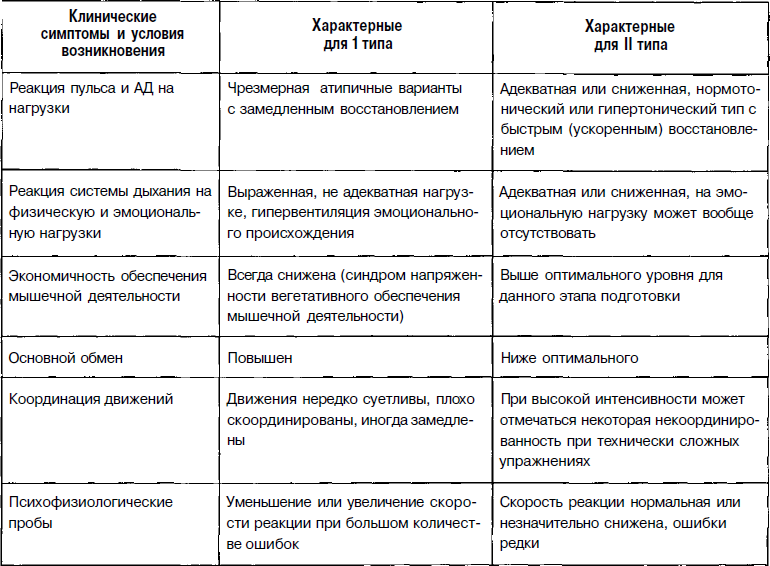 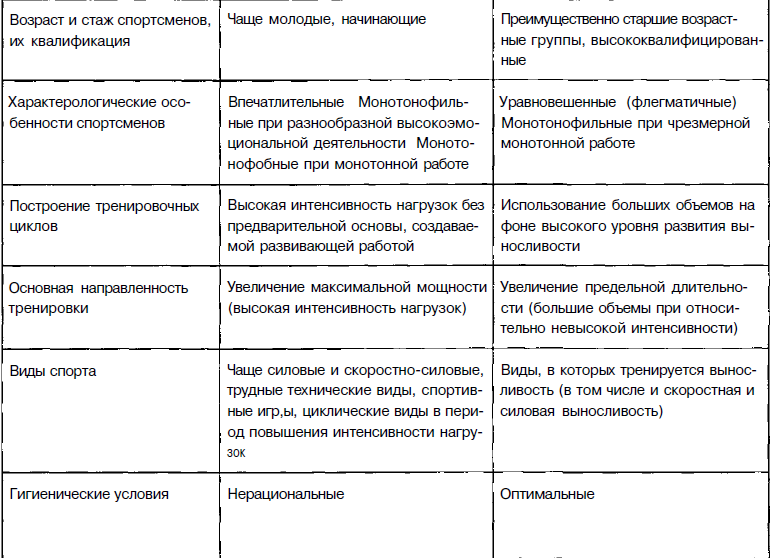 При перетренированности в зависимости от её стадии и индивидуальных особенностей спортсмена могут преобладать невротические, кардиологические или смешанного характера симптомы. 
Начальная стадия перетренированности в связи с нечёткостью жалоб и клинической картины нередко пропускается, что влечёт за собой переход к более тяжёлой стадии с постепенным нарастанием нарушений. Третья стадия заболевания в связи с улучшением врачебного и педагогического контроля встречается крайне редко.
Лечение
Заключается во временном прекращении тренировки (в выраженных стадиях полный отдых 1-3 нед) или изменении её характера: уменьшении нагрузки, особенно максимальной интенсивности, количества упражнений на развитие силы и требующих большого нервного напряжения, увеличении интервалов между занятиями и упражнениями, использовании неспецифических нагрузок и переключений, изменений внешних условий (занятия в лесу, парке, на берегу реки, в нежаркое время дня). Применяют преимущественно неспецифические нагрузки, избегая выраженного утомления. Полезны плавание, прогулки, оздоровительный бег, лыжи, катание на коньках, подвижные и спортивные игры. Участие в соревнованиях исключается.
Лечение
Широко используют средства повышения общей устойчивости организма, нормализации функционального состояния центральной нервной системы, выполнения энергетических и пластических ресурсов организма: сбалансированное питание полноценного белкового состава, включающее незаменимые аминокислоты, приём витаминов (особенно группы В и С), гидро- и бальнеопроцедуры  (души, хвойные, жемчужные, хлоридно-натриевые ванны, гальванизацию, электрофорез, массаж).
Лечение
Используют лёгкие сердечные, тонизирующие средства, препараты железа, кальция, адаптогены, иммуностимуляторы. При нарушении функции какой-либо системы или органа проводят симптоматическое лечение. С целью нормализации психоэмоционального статуса применяют психотерапию, аутогенную тренировку, медитацию и др. Очень важно упорядочить режим и воздействовать на психику (хорошие взаимоотношения, интересный отдых, отвлекающие факторы).
Физическое перенапряжение
Физическое перенапряжение – это результат несоответствия между запросами, предъявляемыми физической нагрузкой организму, и возможностями последнего. 
Различают острое и хроническое перенапряжение.
Острое физическое перенапряжение
Возникает преимущественно у недостаточно подготовленных лиц, особенно на фоне скрыто протекающих заболеваний (пороки сердца, аномалии его развития, коронаросклероз, гипертония, хроническая инфекция, интоксикация и др.), но не исключено его развитие и у здорового человека под влиянием стрессовых ситуаций, связанных с предельным нервным и физическим напряжением, избыточной нейрогуморальной стимуляцией – острым катехоламиновым воздействием на миокард.
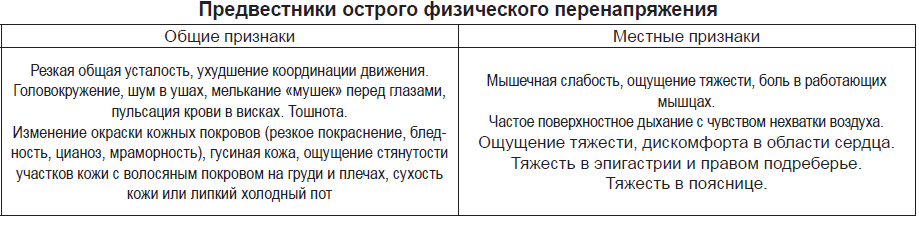 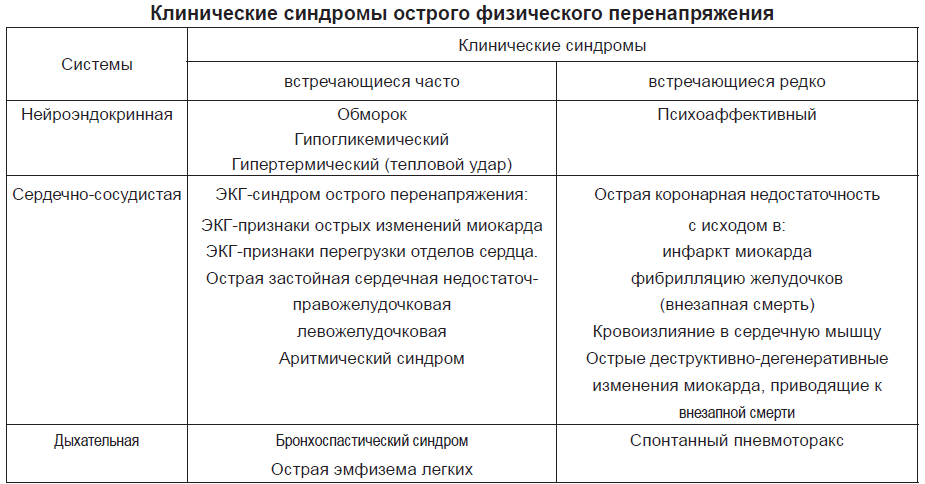 Хроническое физическое перенапряжение
Может развиться у спортсменов любого возраста и квалификации под влиянием длительных неадекватных нагрузок, форсирования тренировки, отсутствия необходимого отдыха, особенно на фоне заболеваний, интоксикаций из очагов хронической инфекции, нарушении режима (особенно при злоупотреблении алкоголем), неблагоприятных условиях.
Хроническое физическое перенапряжение
Преобладают локальные изменения, т.е. в отдельных органах и системах, наиболее уязвимых звеньях адаптации. Общее состояние и работоспособность спортсмена могут долго не меняться: жалобы и острая фаза отсутствуют. В этих случаях изменения находят только при очередном обследовании, что резко затрудняет возможность своевременной диагностики и принятия мер. 
Локализация поражения может быть различной, но чаще всего касается сердца, на которое при физических и нервных напряжениях падает особенно большая нагрузка. В начальных стадиях наблюдается только изменения ЭКГ – нарушение процессов реполяризации.
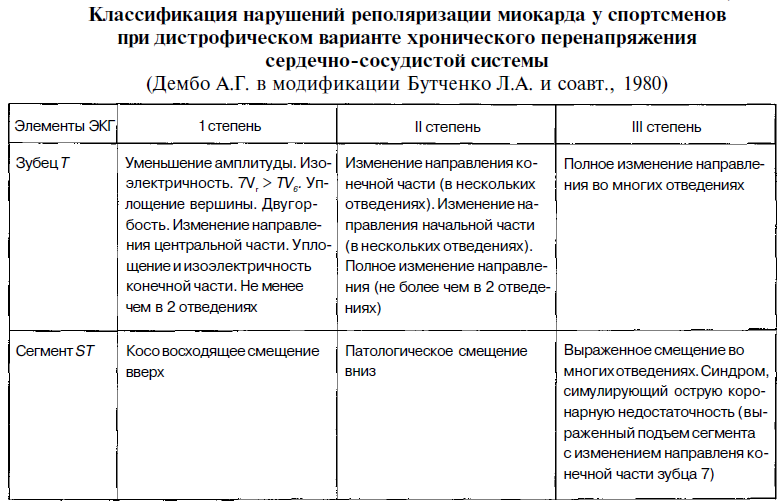 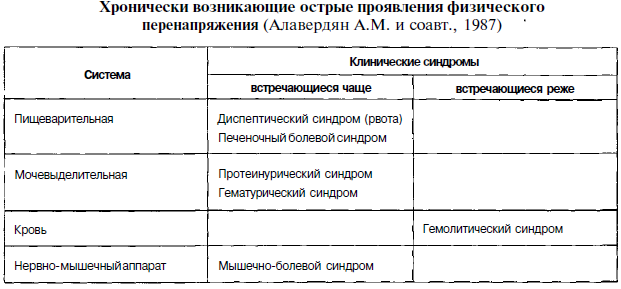